Муниципальное  дошкольное  образовательное  учреждение  детский  сад № 38 комбинированного вида п. Молочный МО Кольский район Мурманской областиИспользование здоровьесберегающих методик в развитии мелкой моторики у детей с тяжелыми нарушениями речи
учитель-логопед
Кондрашова
Юлия Викторовна
Научное обоснование
Отечественный физиолог В.М. Бехтерев в своих работах доказал, что простые движения рук помогают снять умственную усталость, улучшают произношение многих звуков, развивают речь ребёнка.
Выдающийся педагог В.А.Сухомлинский отмечал: «Истоки способностей и дарований детей находятся на кончиках их пальцев. От пальцев, образно говоря, идут тончайшие ручейки, которые питают источник творческой мысли».
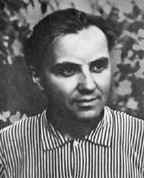 Проблема формирования мелкой моторики рук  в подготовке детей к школе является социальной потребностю общества.  Углубленная работа в этом направлении на современном этапе остаётся  своевременной   и актуальной.
это система, которая позволит в период обучения ребёнка в детском саду не только получить нужные знания, но и сохранит и даже укрепит его здоровье.
Цель применения здоровьесберегающих технологий в логопедической работе -  оптимизация процесса коррекции речи и обеспечение оздоровления, поддержания и обогащения здоровья детей.
Оздоровительные задачи

Сохранять и укреплять физическое и психическое здоровье.

Создавать условия, обеспечивающие эмоциональное благополучие каждого ребёнка.

- С помощью здоровьесберегающих технологий повышать адаптивные возможности детского организма (активизировать защитные свойства, устойчивость к заболеваниям).
Здоровьесберегающие
технологии
Релаксация
Дыхательная 
гимнастика
Артикуляционная 
гимнастика
Биоэнергопластика
Развитие общей 
моторики
Гимнастика для
 глаз
Развитие мелкой
 моторики пальцев
рук
Массаж и самомассаж
Дыхательная гимнастика
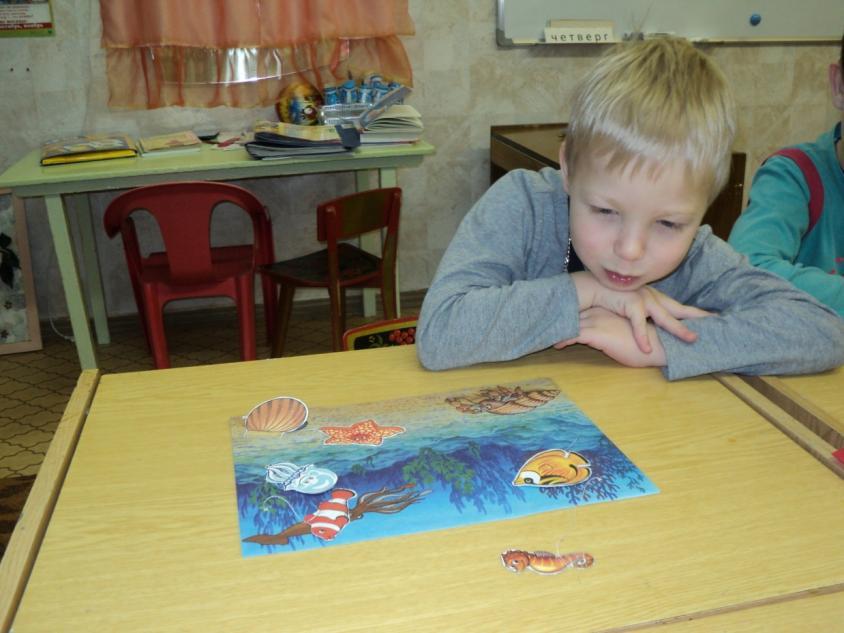 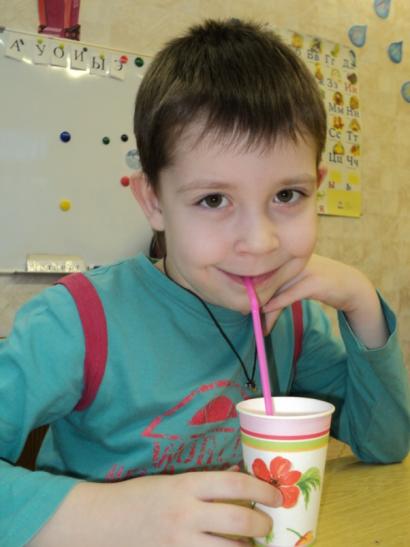 Развитие мелкой моторики пальцев рук
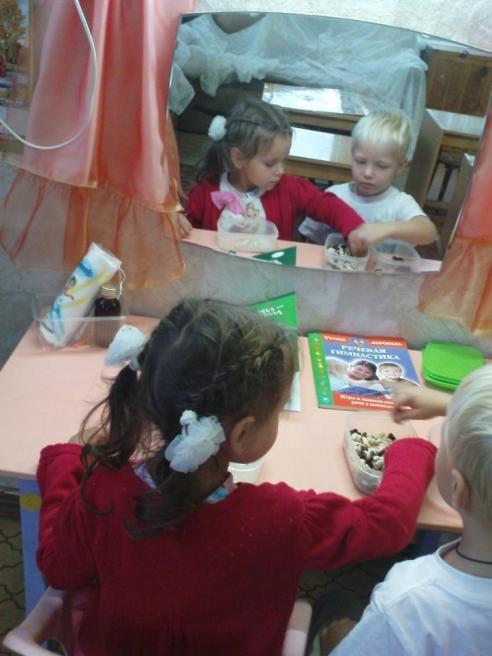 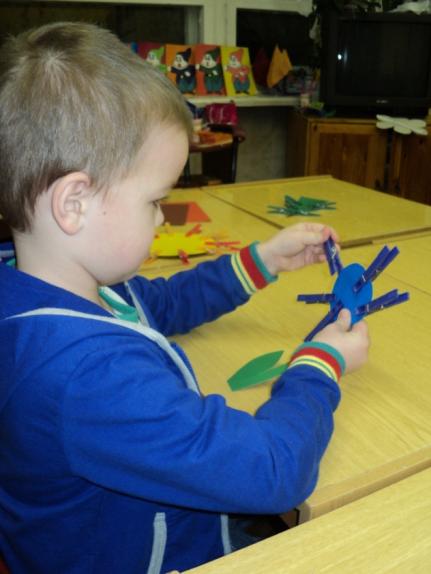 Ниткография - как средство развития зрительно-моторной координации
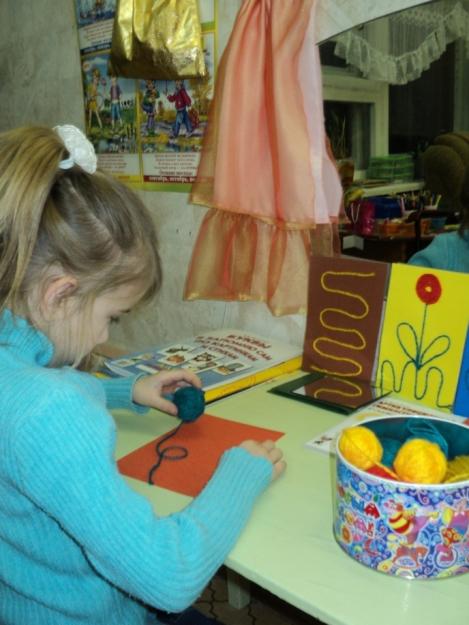 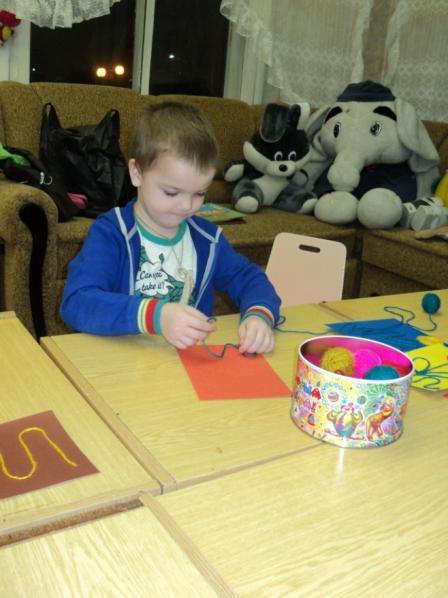 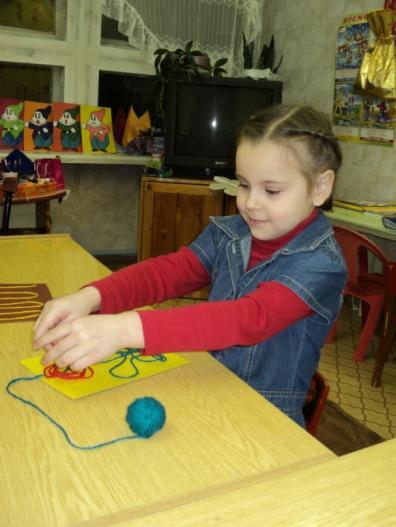 Использование иппликатора Кузнецова
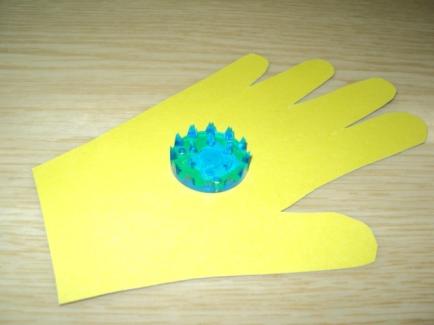 Развитие общей моторики
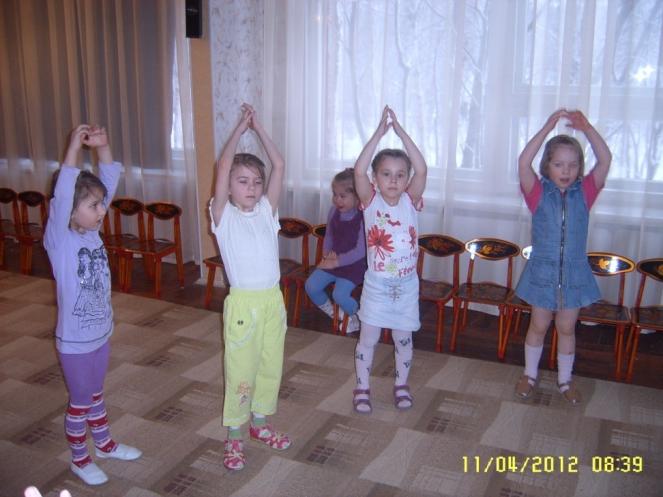 Артикуляционная гимнастика
Артикуляторные сказки для постановки звуков
Ш, Ж, Ч, Щ
Р,  Рь
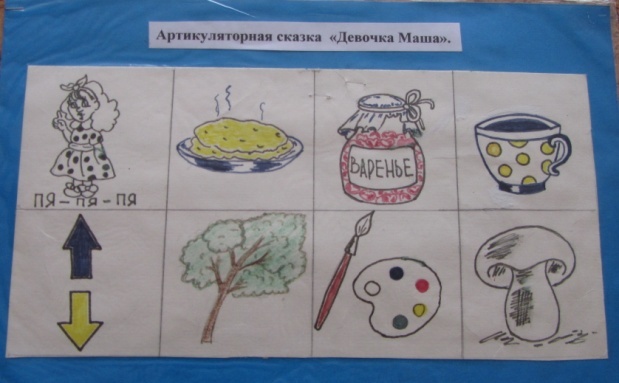 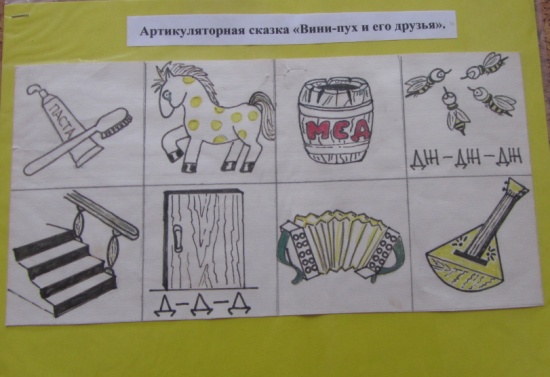 С, З, Ц
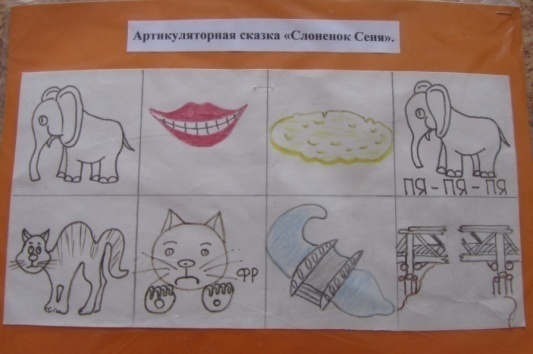 Биоэнергопластика
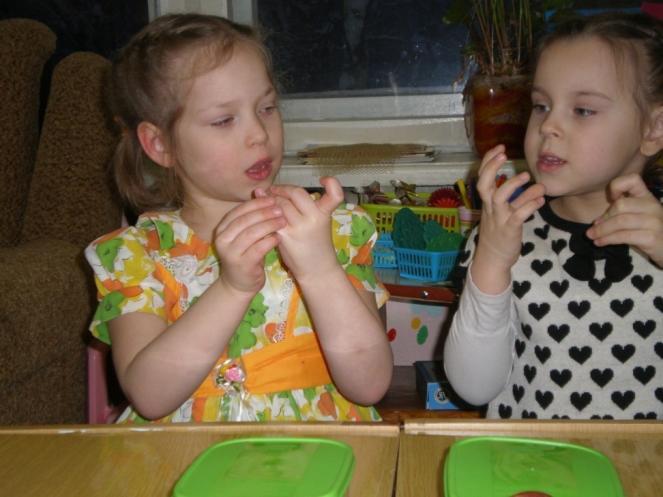 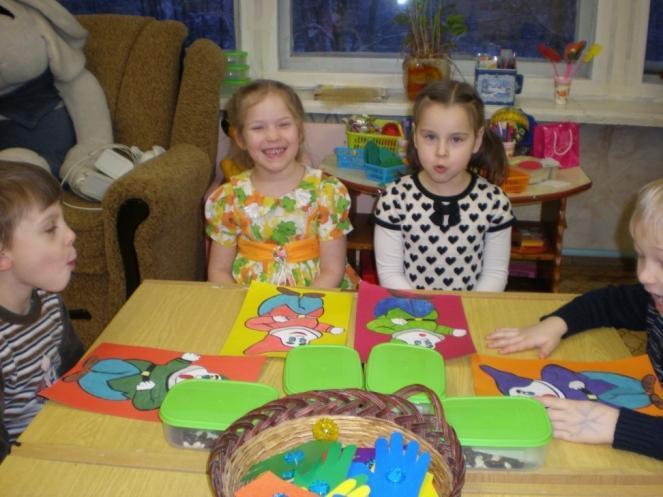 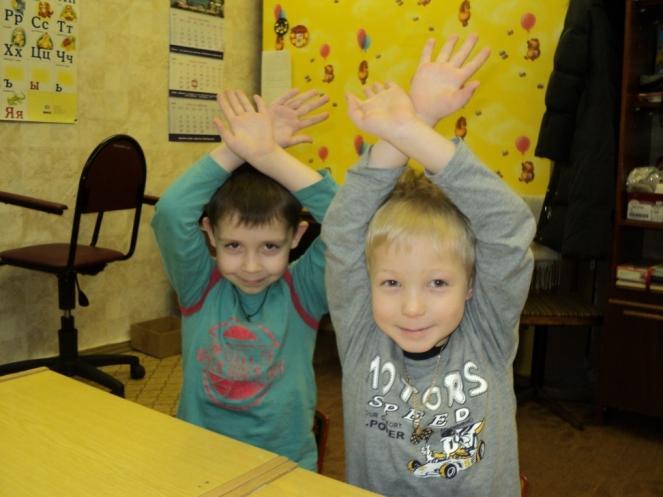 Гимнастика для укрепления мышц глаз
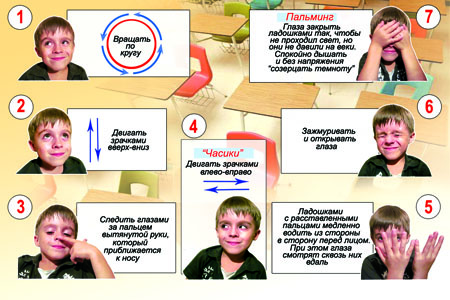 Массаж и самомассаж
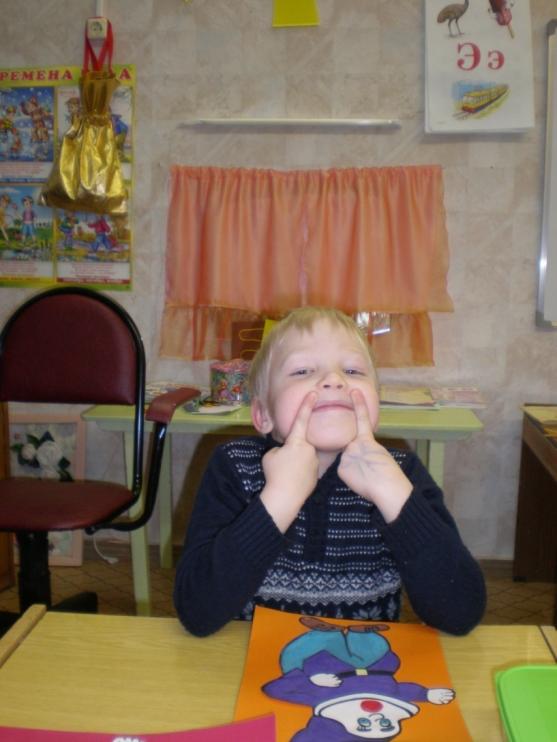 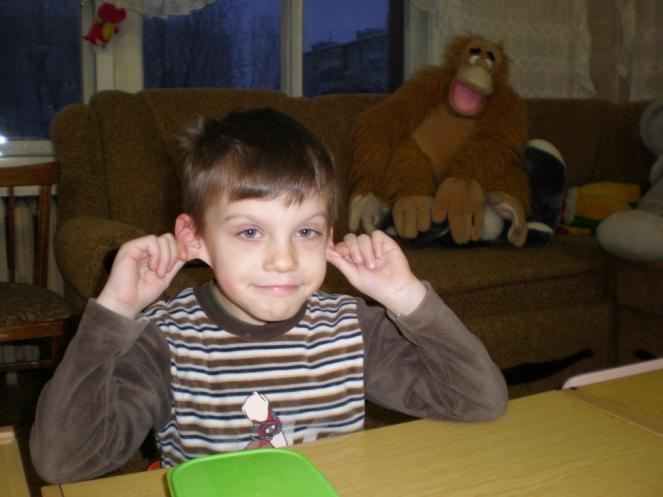 Массаж кистей рук с помощью шарика Су-Джок
Релаксация
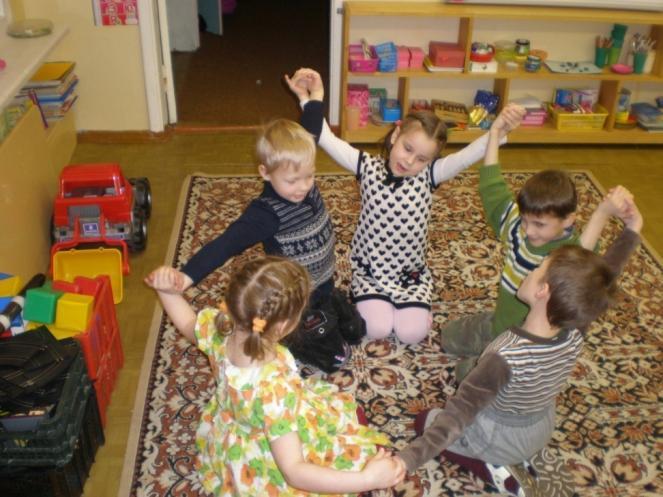 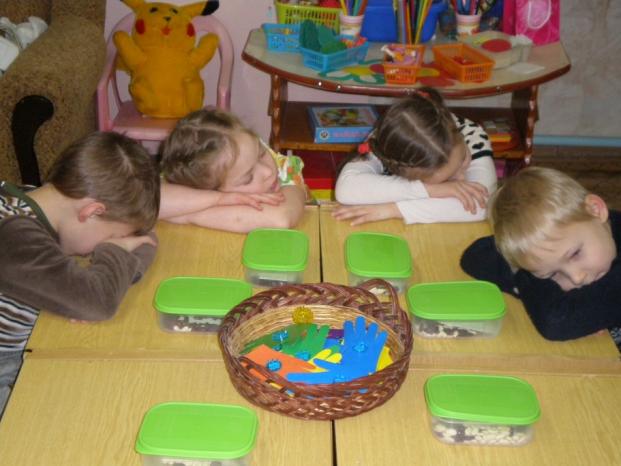 Ж.Ж.Руссо
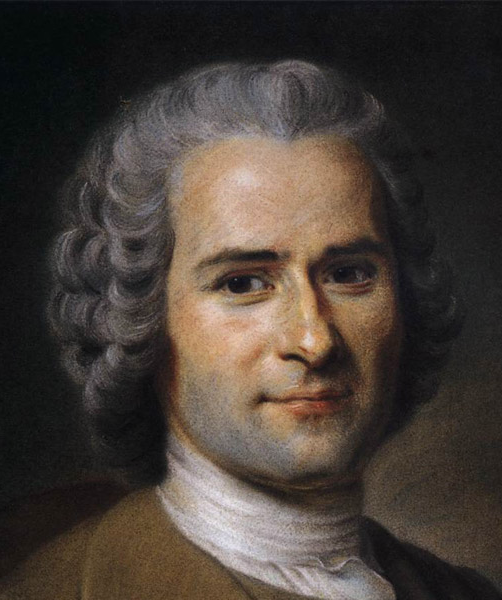 «Чтобы сделать ребёнка умным и рассудительным, сделайте его крепким и здоровым»
Всех благ вам и здоровья!